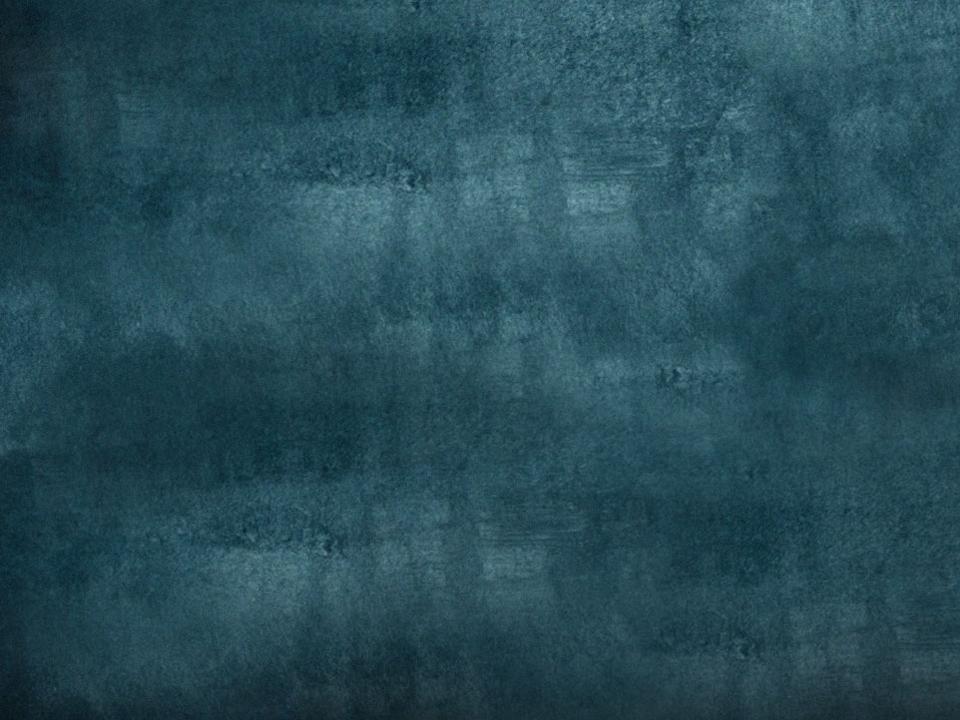 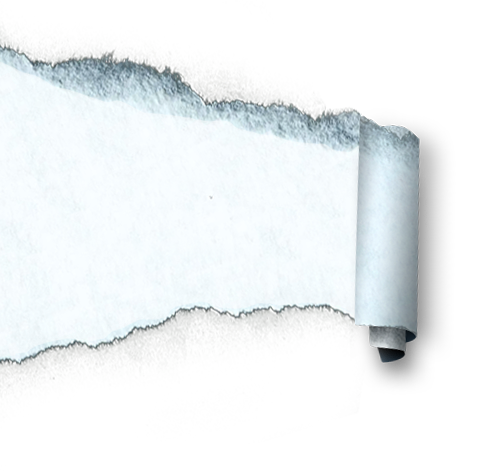 GELİŞİMSEL TANI VE DEĞERLENDİRME
Aysel Köksal Akyol
[Speaker Notes: To view this presentation, first, turn up your volume and second, launch the self-running slide show.]
GELİŞİMSEL DEĞERLENDİRME YÖNTEMLERİ
Biçimsel Olan ve Biçimsel Olmayan
= Standart Olan ve Standart Olmayan 
= İnformal ve Formal
Biçimsel Yöntemler
Standart testeler
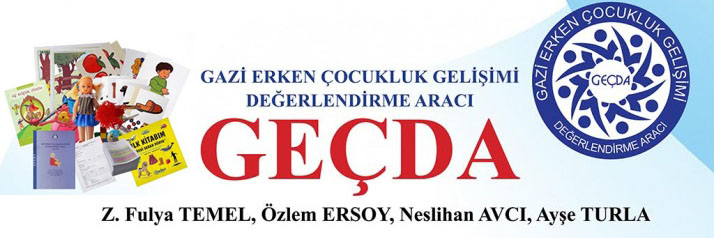 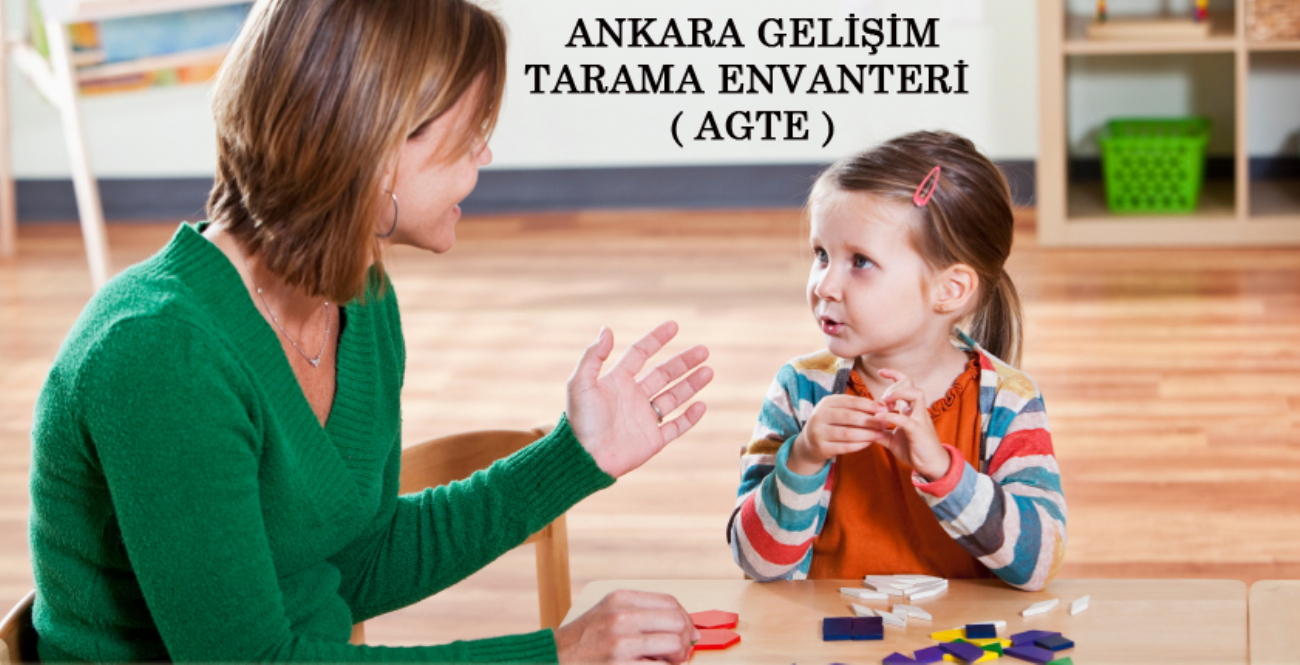 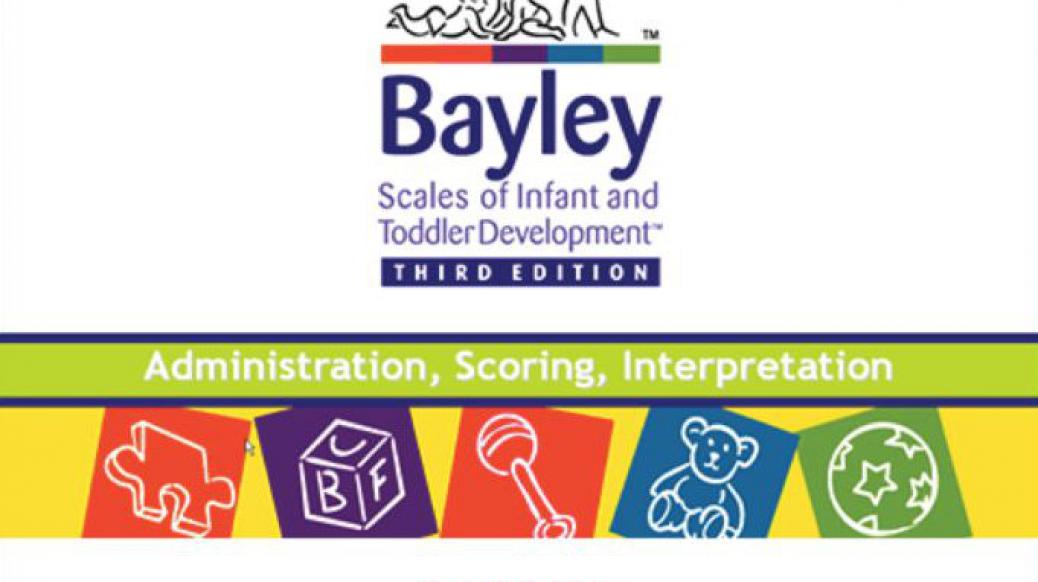 Standard testler
Standard testler;
çocukların işlevlerini farklı düzeylerde ayrımlaştırır,
işlevler arası farklılıkların daha kolay belirlenmesini sağlar. 
Bu testlerin kullanımında, değerlendirme sadece ölçme ve alınan puanlara indirgenmemeli,  referans olarak dikkate alınmalıdır.
Standard testler
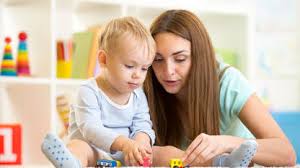 Testlerin belirli aralıklarla güncellenmesi çok çok çok önemlidir.
Standard testler
Çocukların farklı gelişim dönemlerindeki durumlarını değerlendirmek ve gelişimlerini takip etmek için geliştirilmiş araçlardır.
Bir çocuğun kendi yaşıtları arasındaki durumunu belirlemek için kullanılırlar.
Standard testler
Farklı test araçlarının kullanımı ve özelliğine yönelik ortak noktaları vardır. Bu ortak noktalar şunlardır; 
 Testin amacı açıkça tanımlanmış olmalıdır. 
Testin uygulama şekli açıkça tanımlanmış olmalıdır. 
Test sonuçlarının nasıl yorumlanacağı açıklanmış olmalıdır. 
Testin geliştirilmesi sürecinde çalışılan yaş grubundaki çocukların genel özellikleri ile tanıtılmalıdır.
Test hangi yaş grubuna geliştirilmiş ise uygulama bu çocuklarla yapılmalıdır.
Testin uygulanmasında sınırlılıklar varsa açıklanmalıdır.
Bugünlük bu kadar 